Aberdeen Area Human Resource Association PresentsSpeed Solutions – Onboarding EmployeesPresented by:  Kim Bowman & Jodi Myburgh, Dacotah BankMeeting Location:  Best Western Ramkota Hotel, Aberdeen SDTuesday, March 14th , 2017Presentation:  11:00am-12:00pmBusiness Meeting and Lunch to follow from 12:00pm – 1:00pm
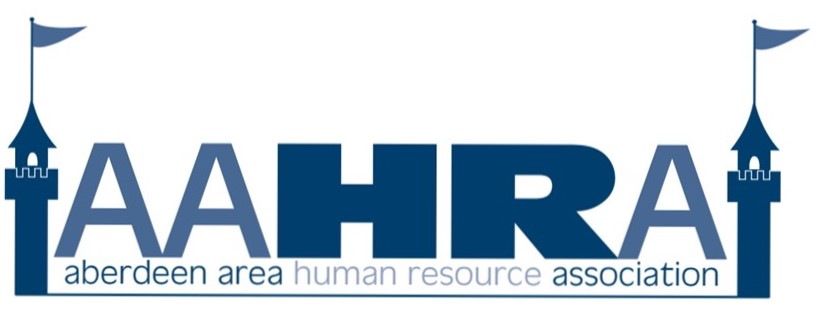 According to a survey by the Aberdeen Group, one-third of new employees have decided whether they will stay or leave a company within their first week.  In fact, 22% of turnover that occurs usually is within the first 45 days.  This costs the company at least 3x the formal employee’s salary.  Dacotah Bank will review the path they took to ensure that new employees were coached, developed and trained in order to drive employee engagement and retention through the development of the Dacotah QuickStart Onboarding Program.    
During the last half hour of the training, we will open it up to others to share their own experience with each other through Speed Solutions.  This will allow members to bounce ideas off of each other while also providing some networking opportunities.  Come to the meeting prepared to ask questions, share what is working for you, and any new ideas you may have to share with other professionals.

**This meeting is free to AAHRA members.  Not a member???  Join us for this session free to see if the AAHRA is of interest for you.  Membership is only $50 a year for Non-SHRM Members and $25 for SHRM Members!
RSVP:  http://aahra.shrm.org/forms/rsvp-march-2017-meeting

This has been certified for 1 PDC through SHRM and 1 HRCI credit.
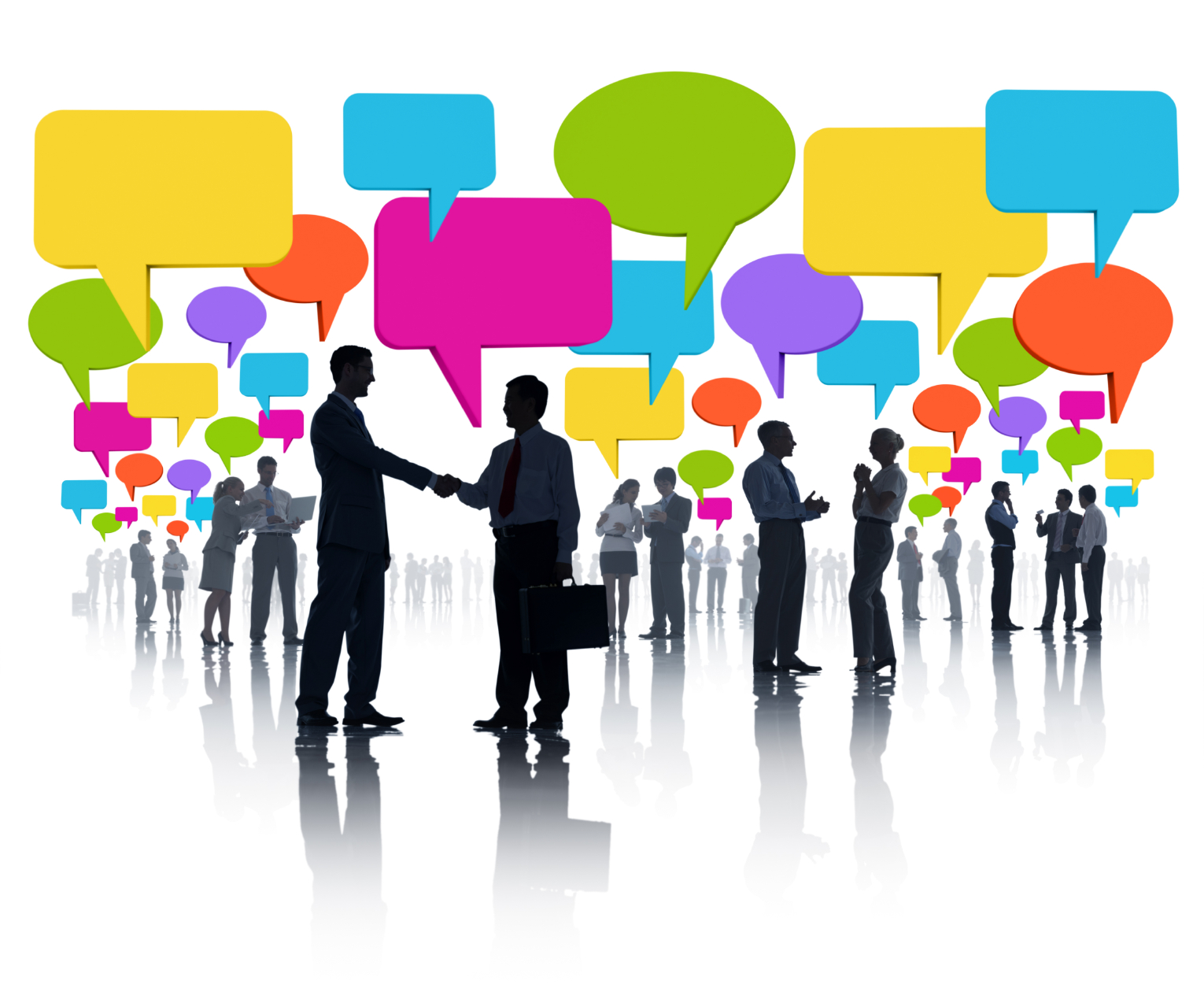